МБОУ Одинцовская гимназия №11 дошкольное отделение Палисадик
«Использование дидактических игр в работе с детьми раннего возраста (1,5-2года), 
как один из методов обучения»
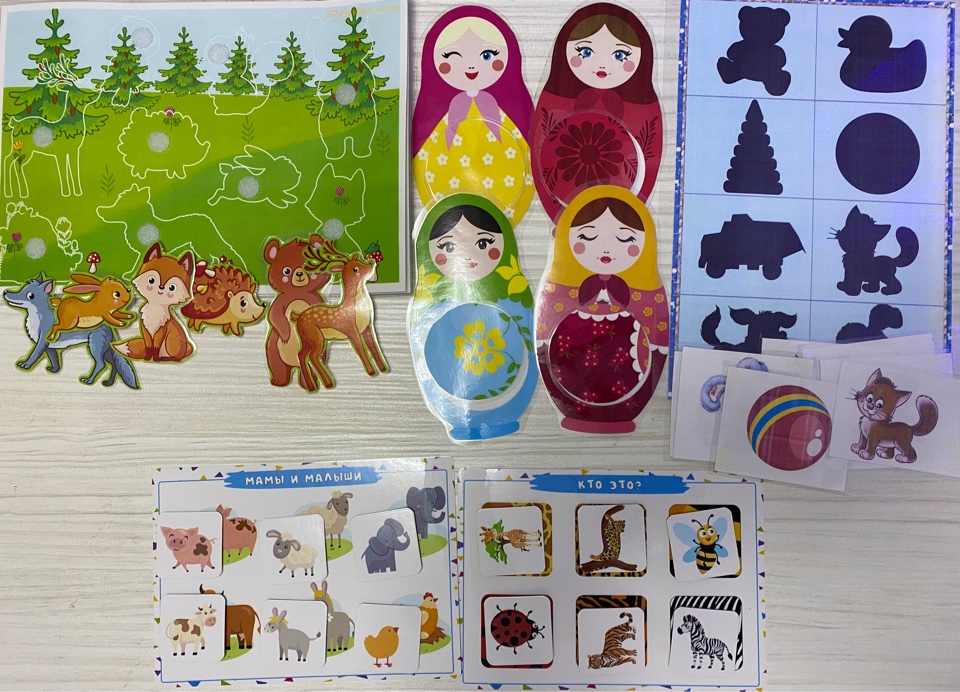 Подготовила воспитатель первой квалификационной категории:  
Бельская Ирина Анатольевна
«Без игры нет и не может быть полноценного умственного развития.
Игра - это огромное окно, через которое в духовный мир ребенка 
вливается живительный поток представлений, понятий. 
Игра - это искра, зажигающая огонёк пытливости и любознательности» 
В.А. Сухомлинский
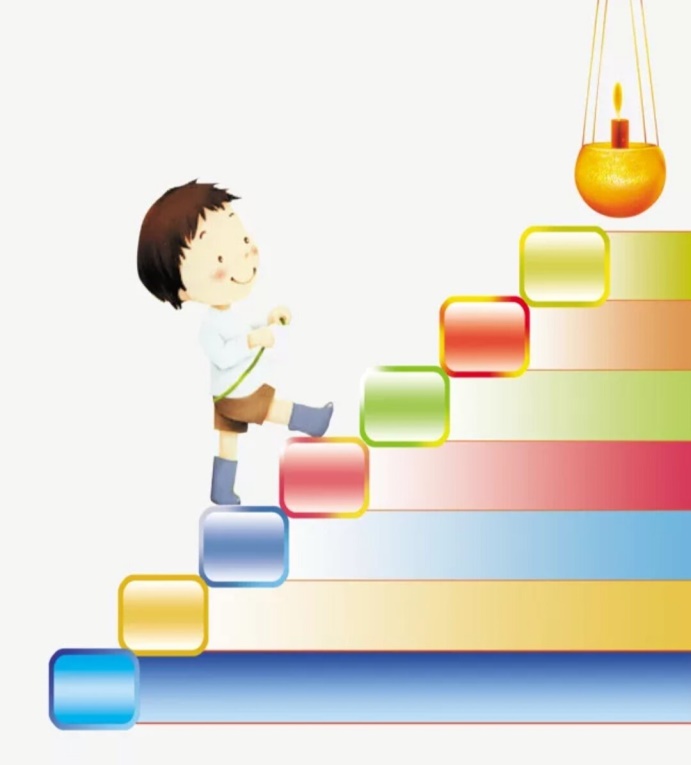 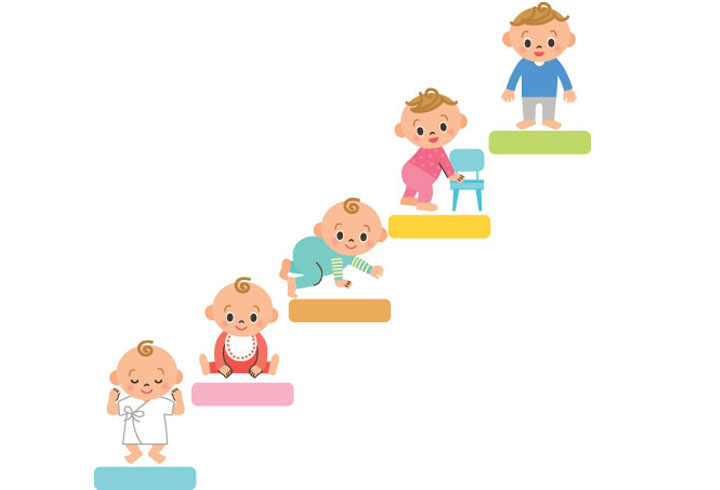 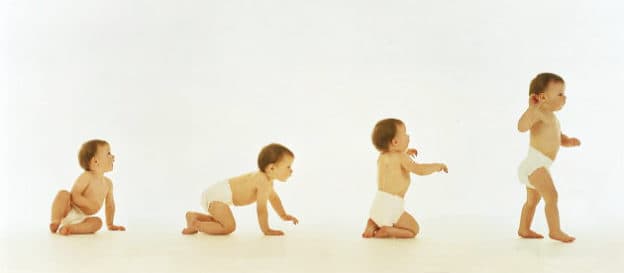 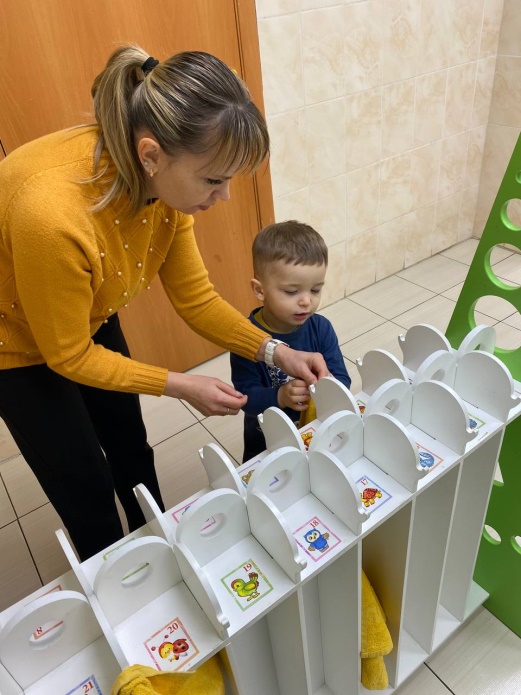 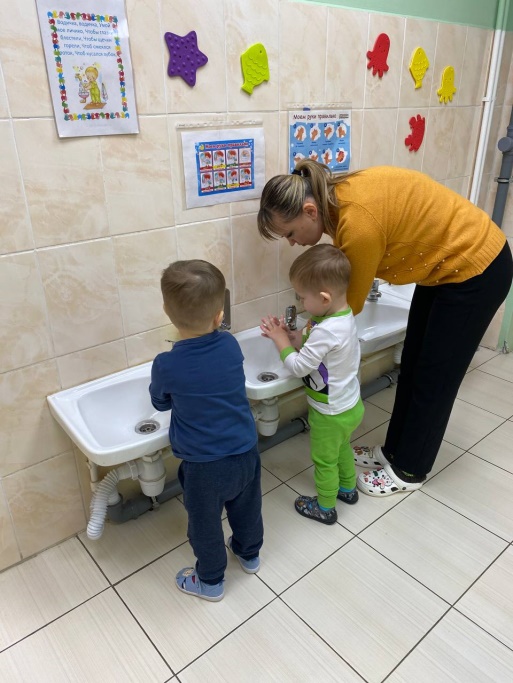 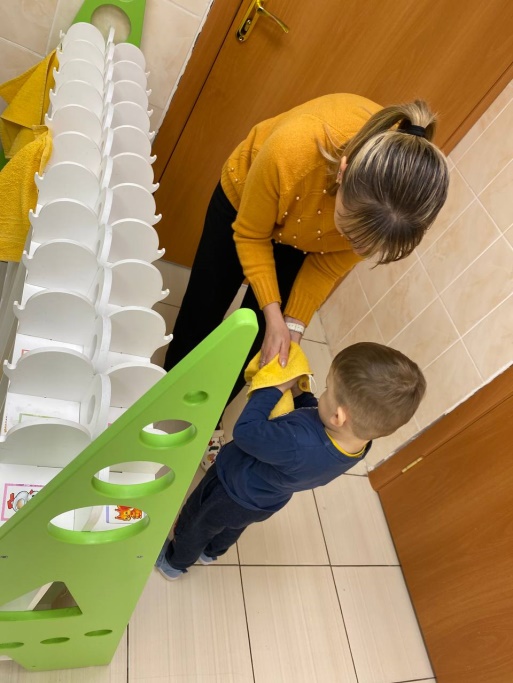 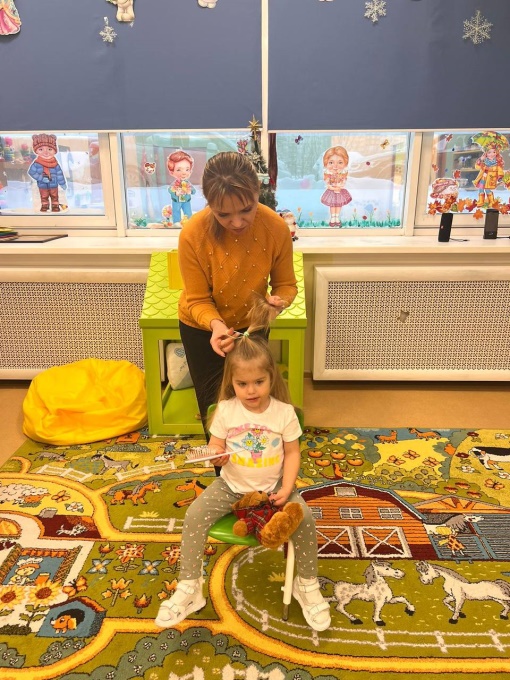 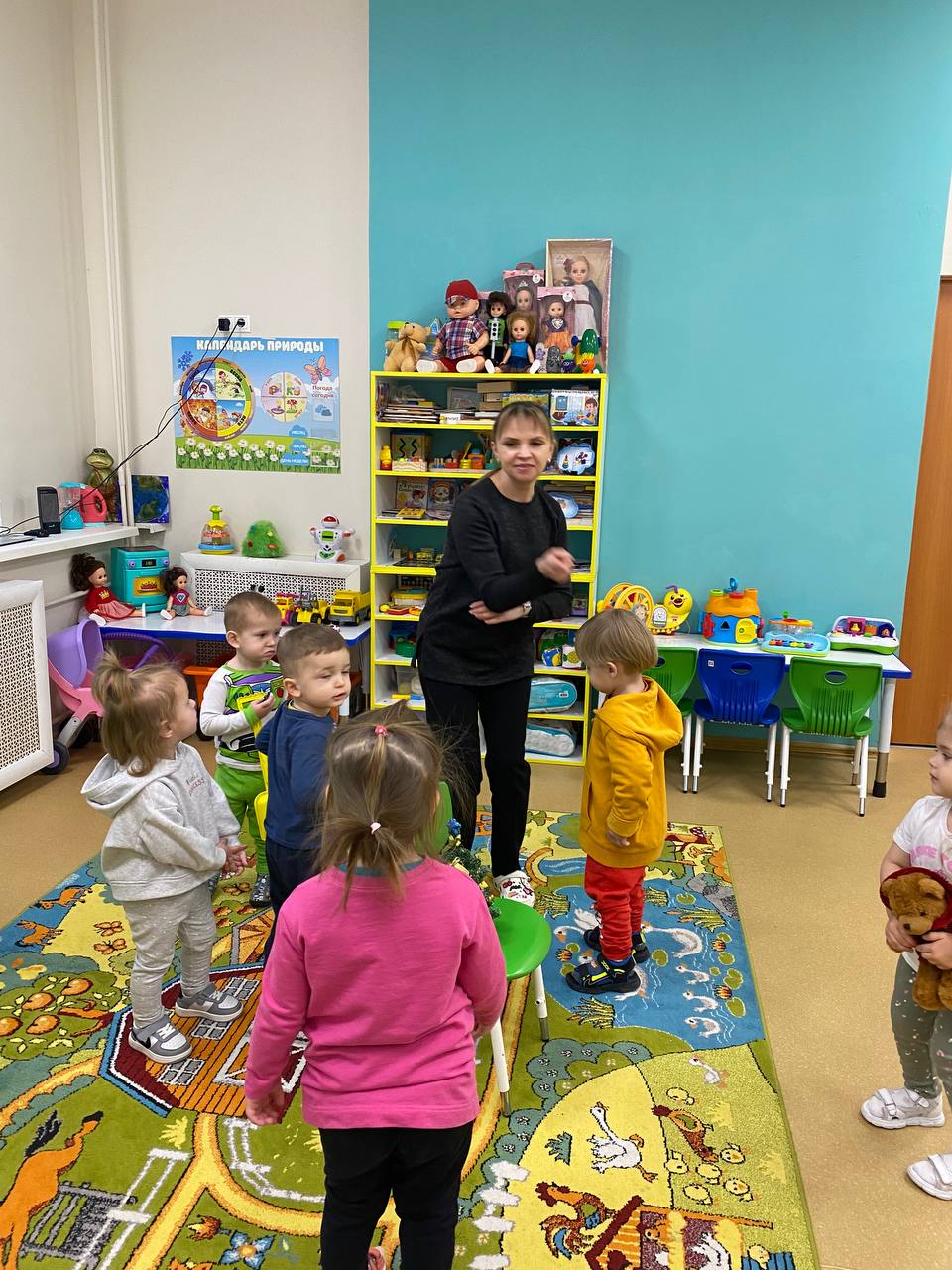 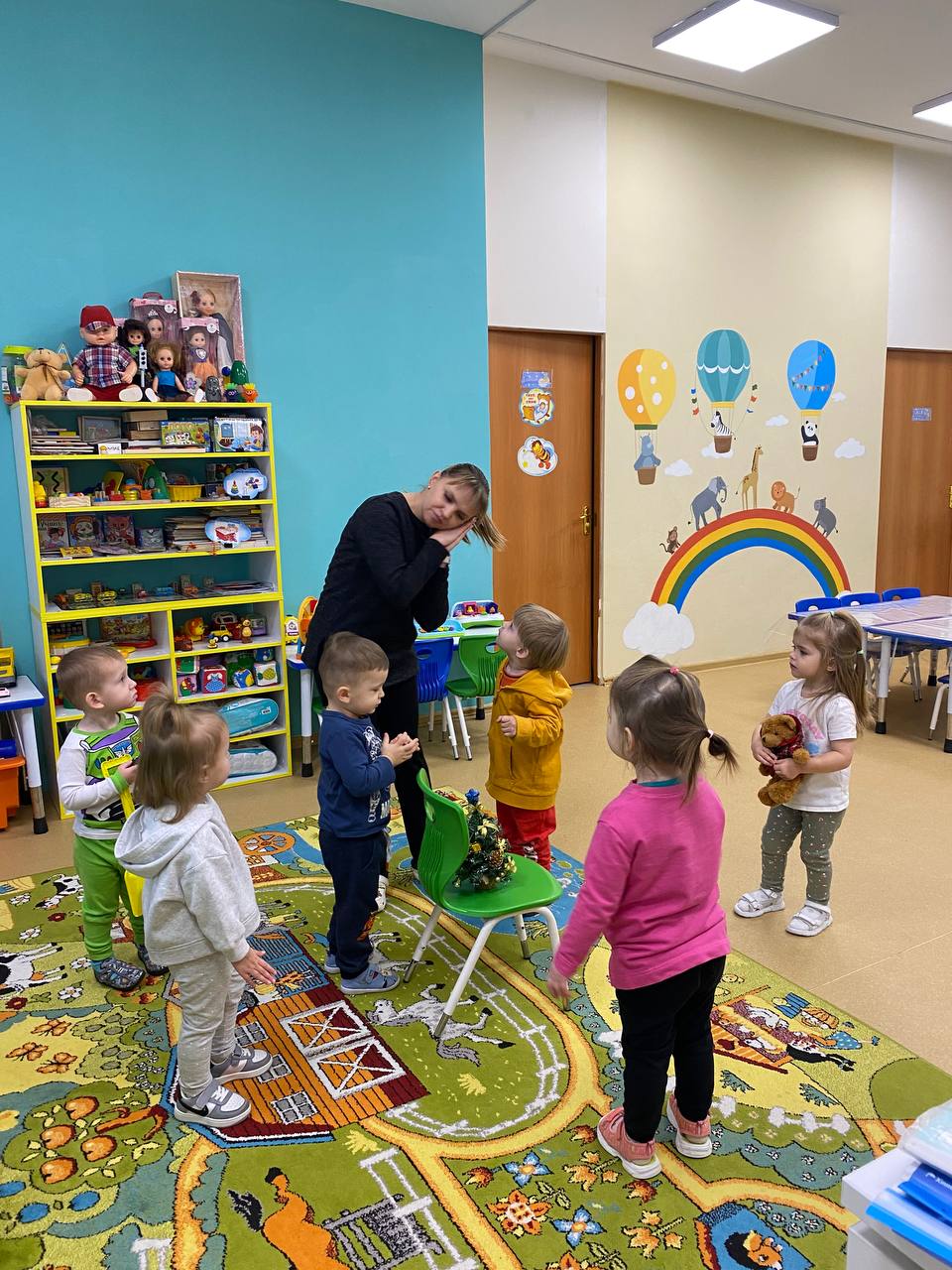 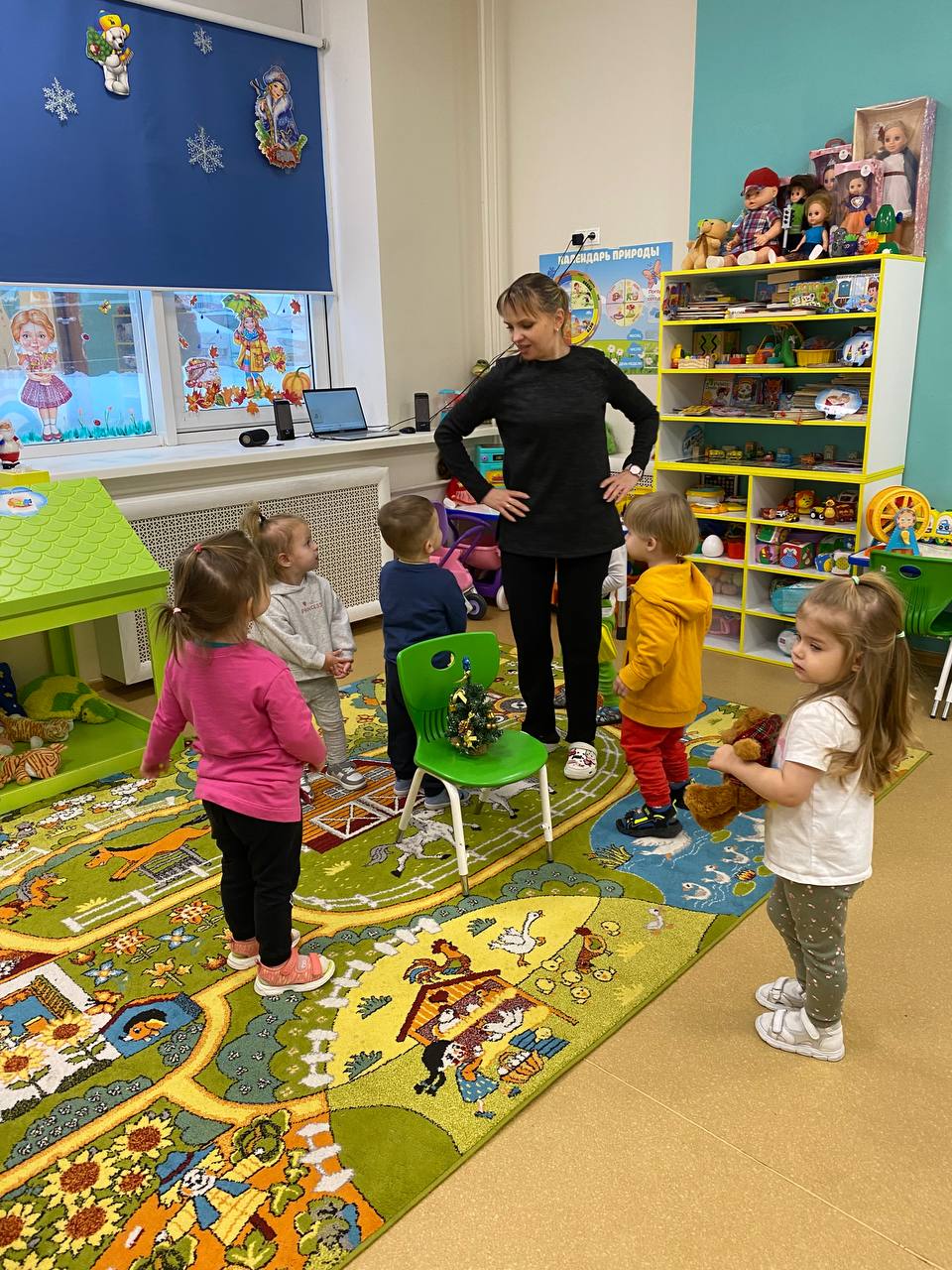 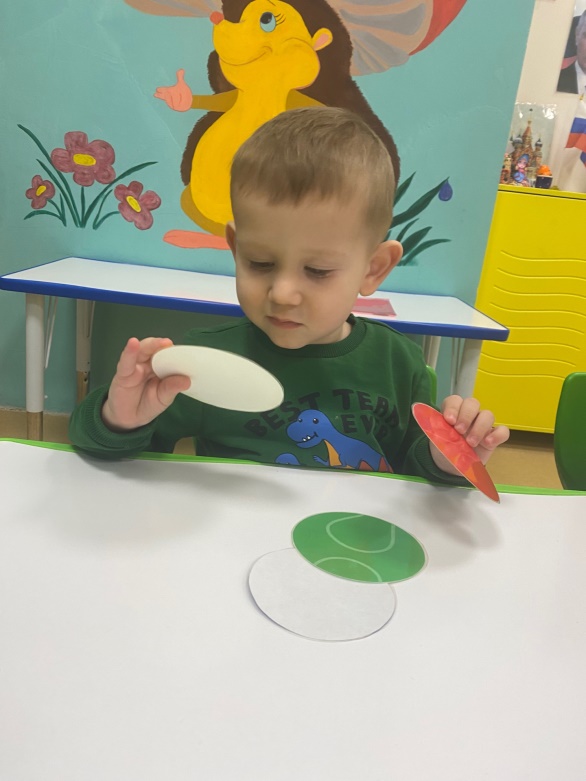 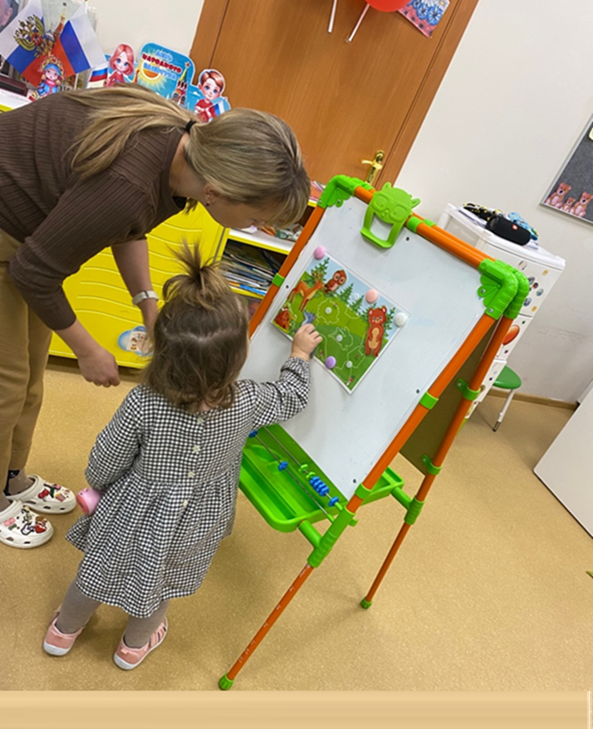 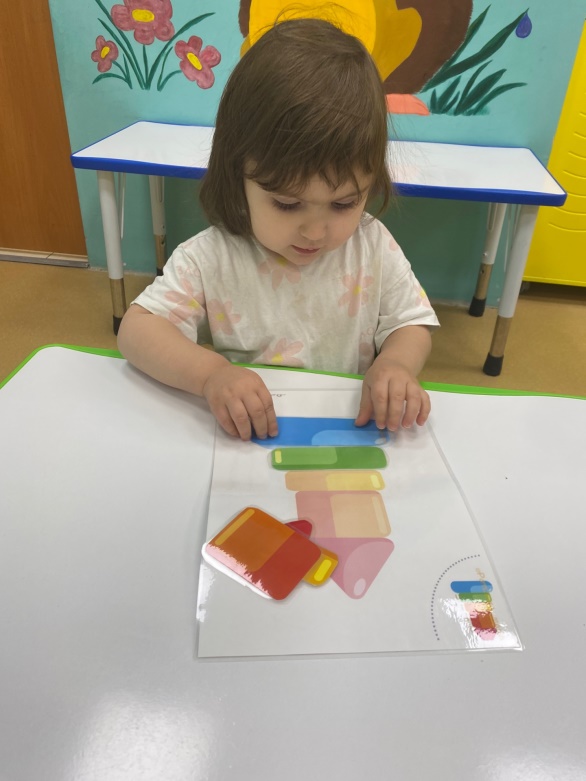 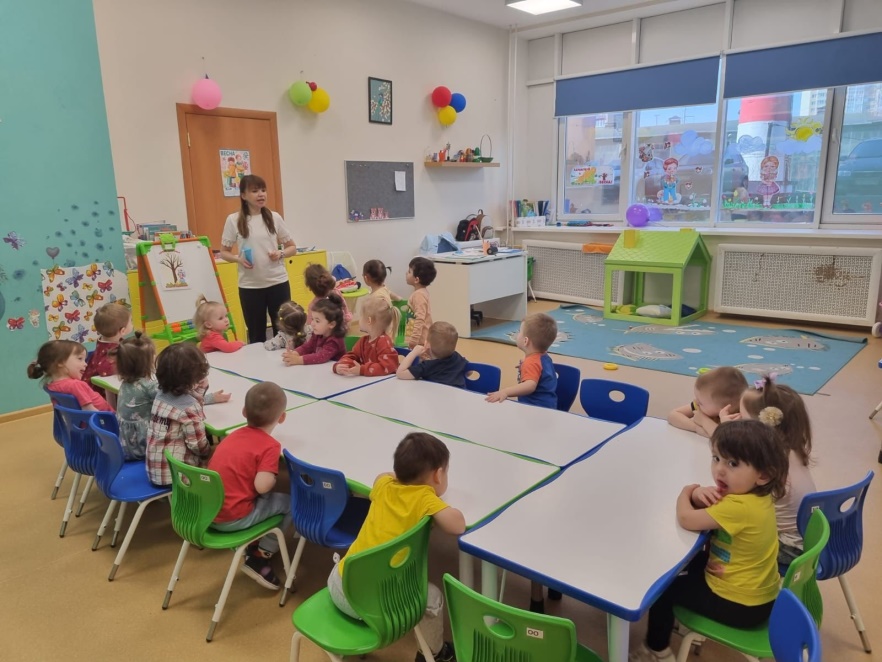 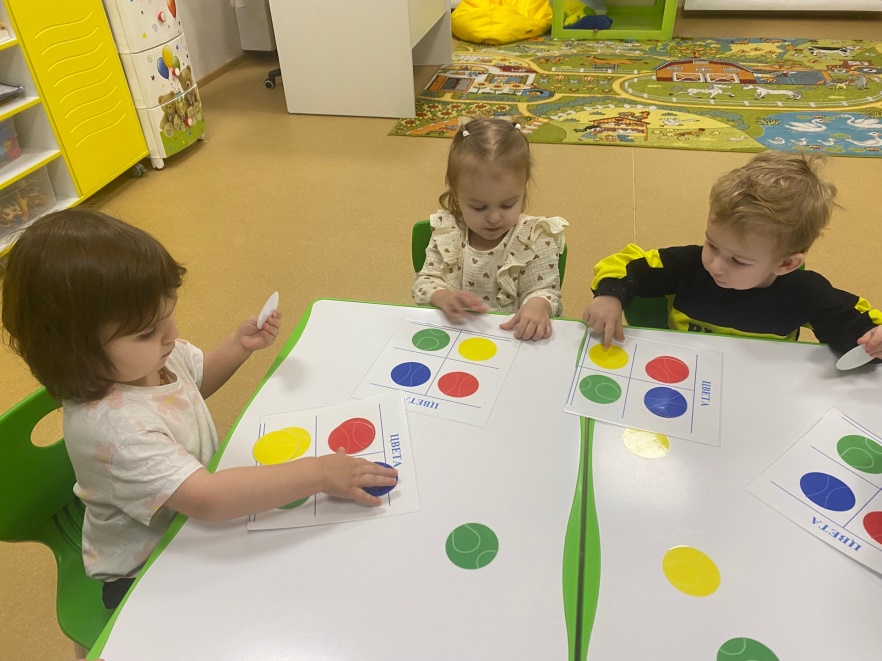 Цель и задачи:
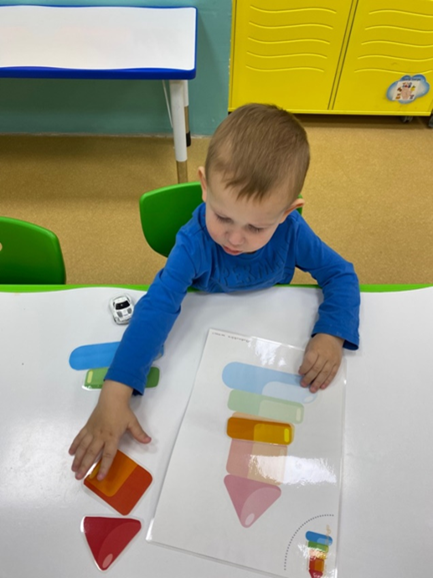 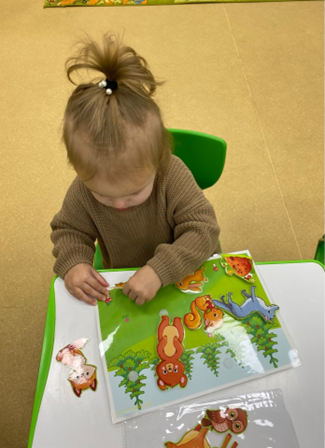 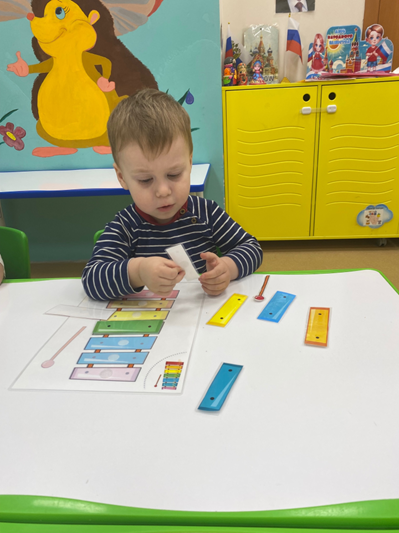 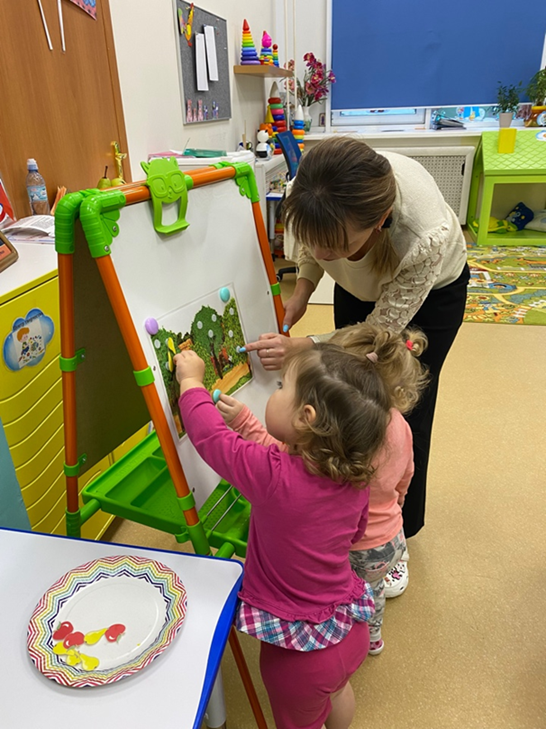 Все дидактические игры можно разделить на три вида:
- игры с предметами 
- настольно-печатные
- словесные игры
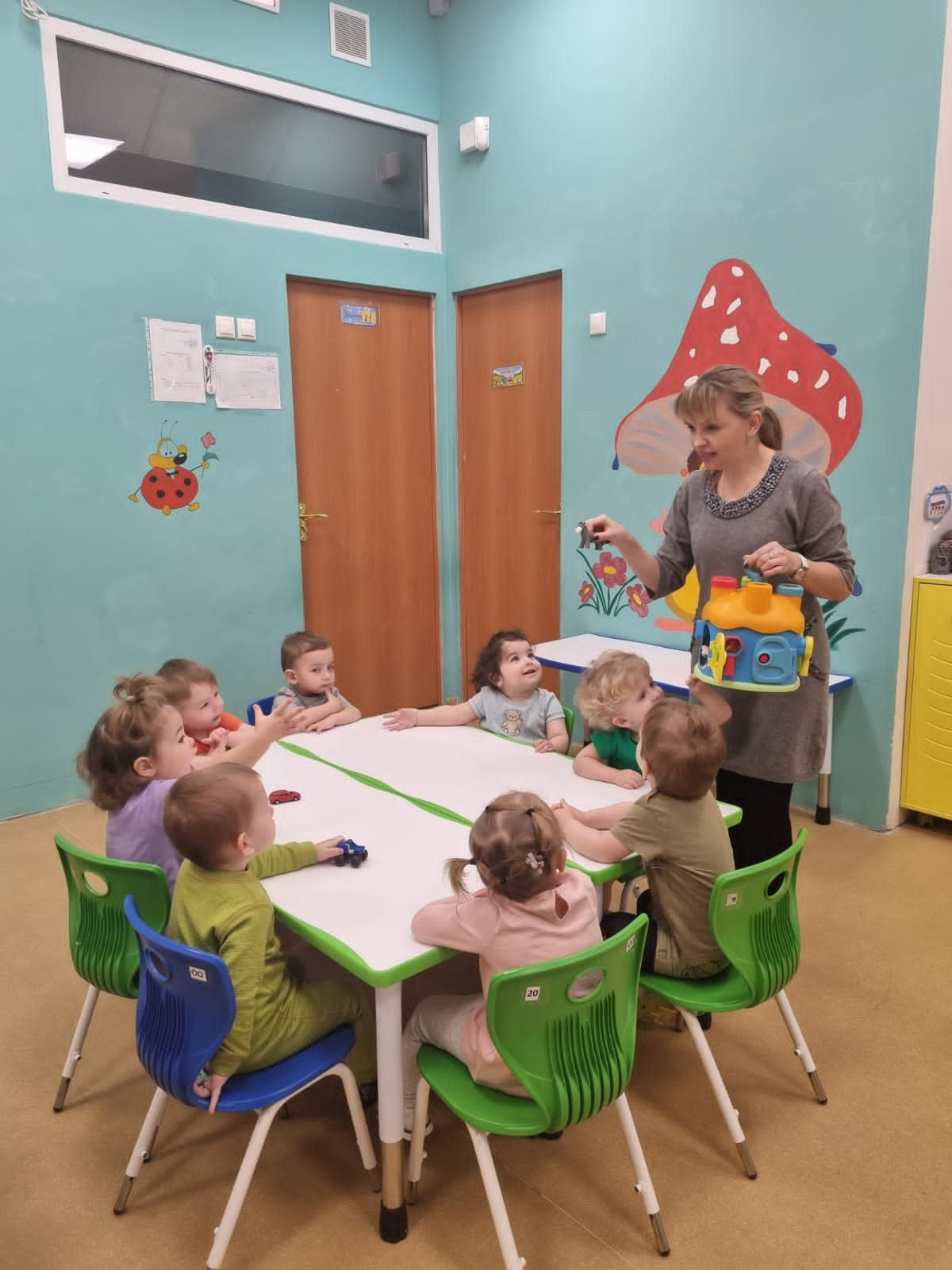 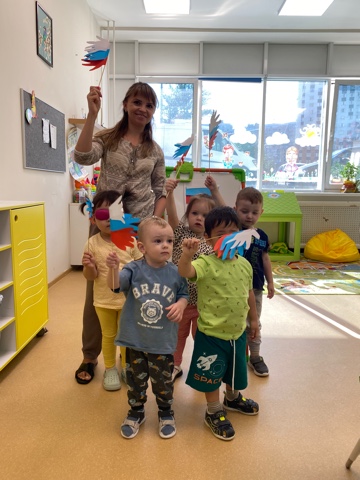 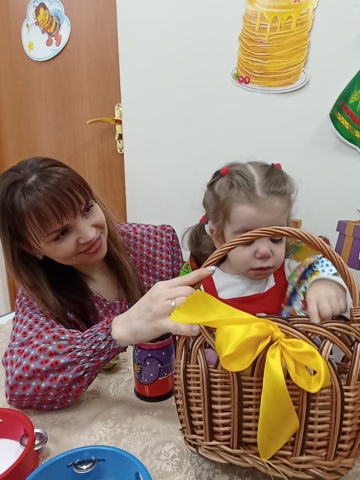 Игра «Чей хвост?»
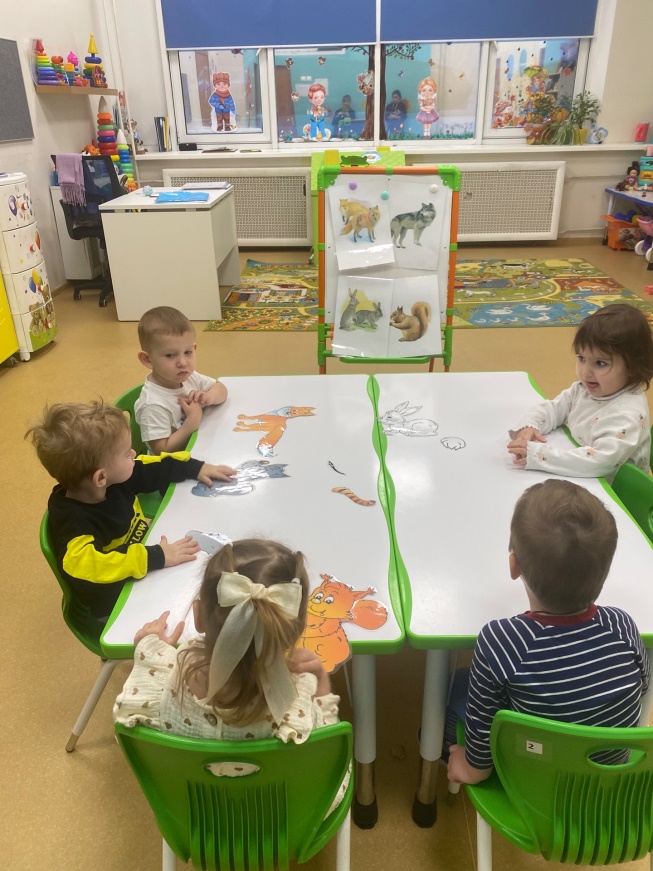 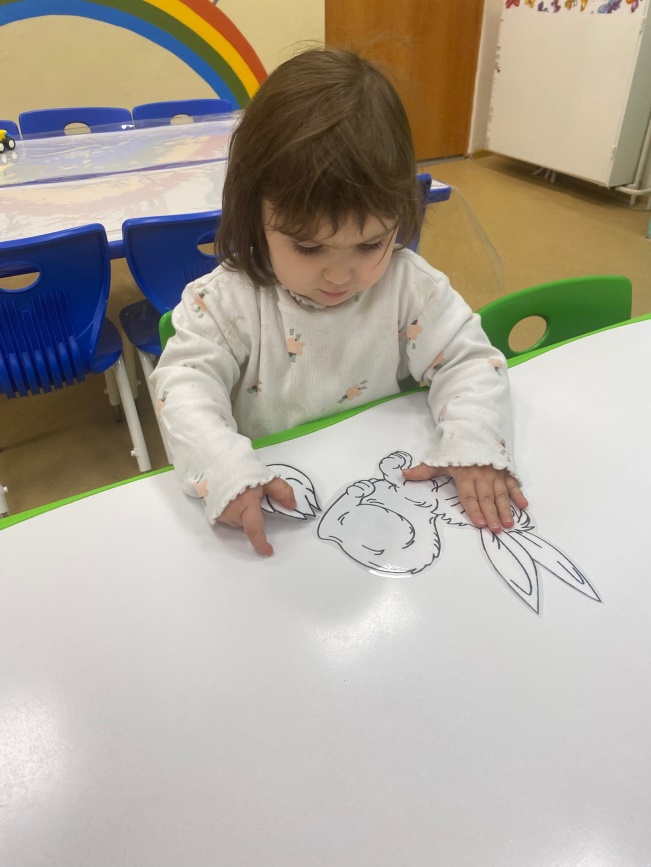 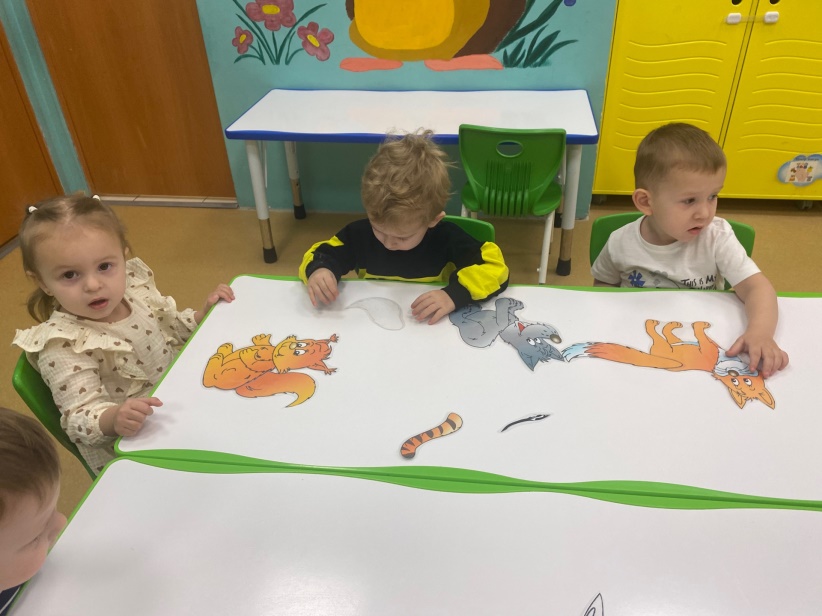 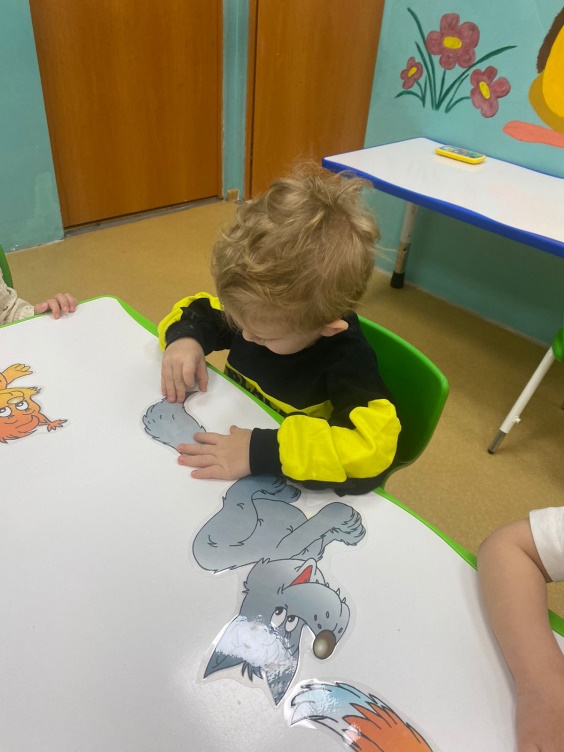 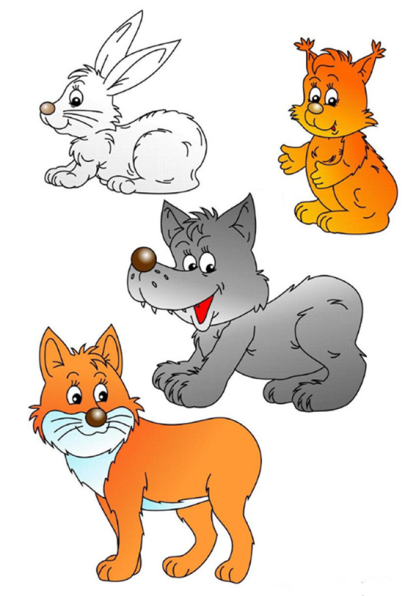 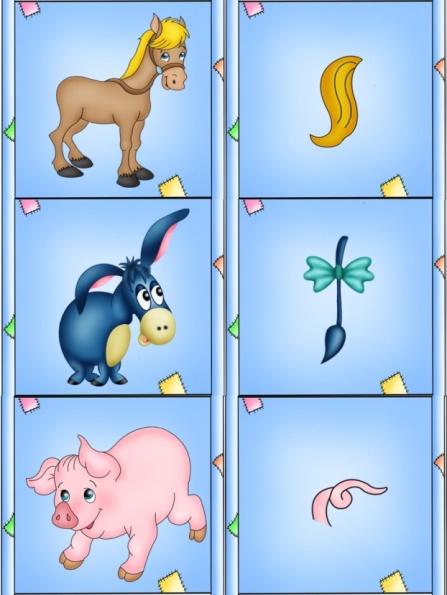 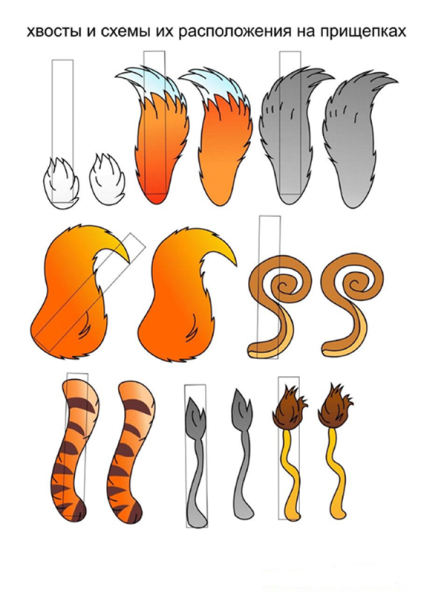 Игра «Найди тень»
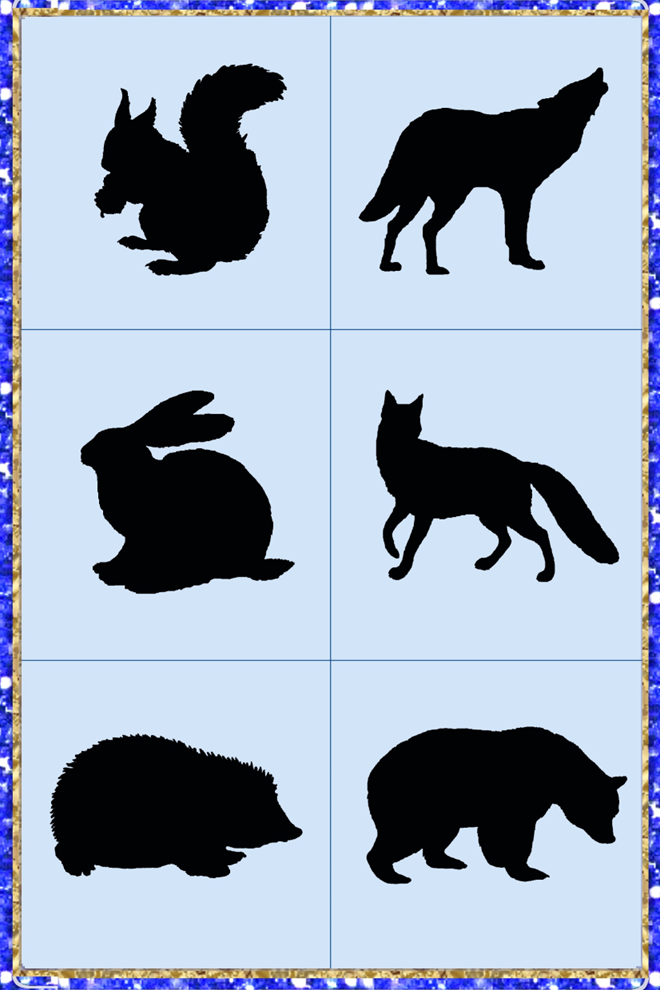 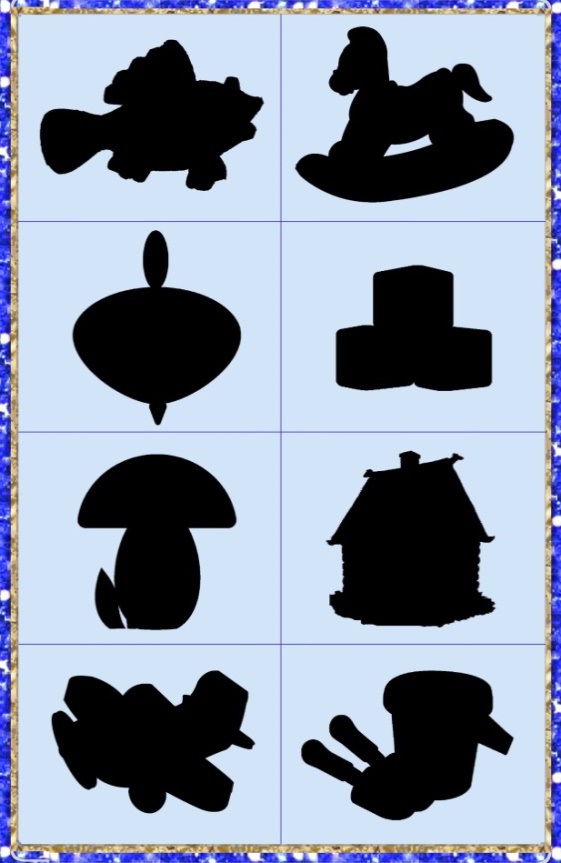 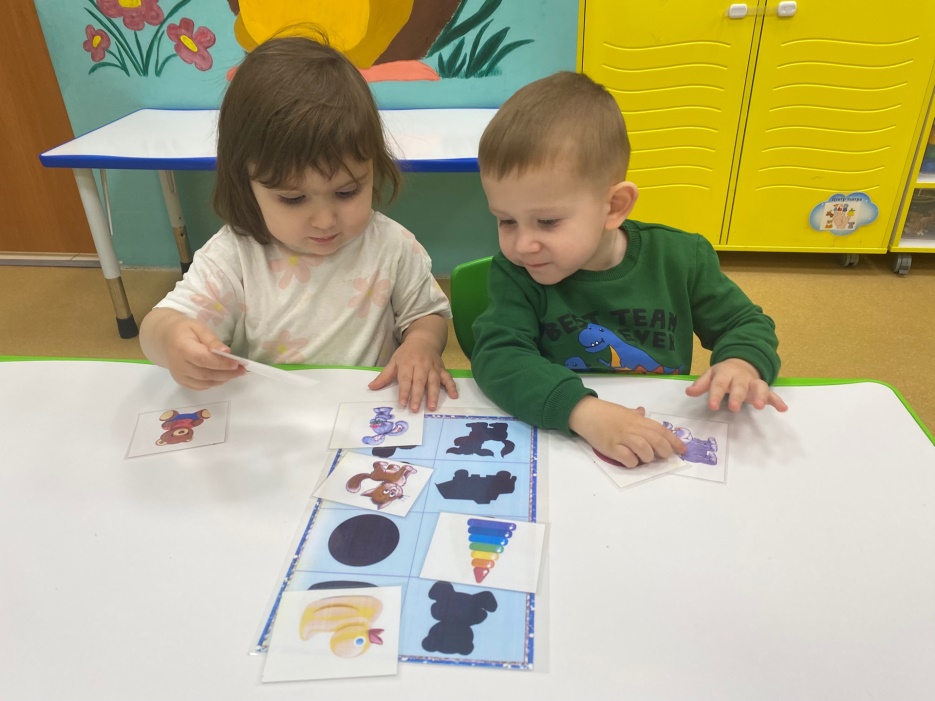 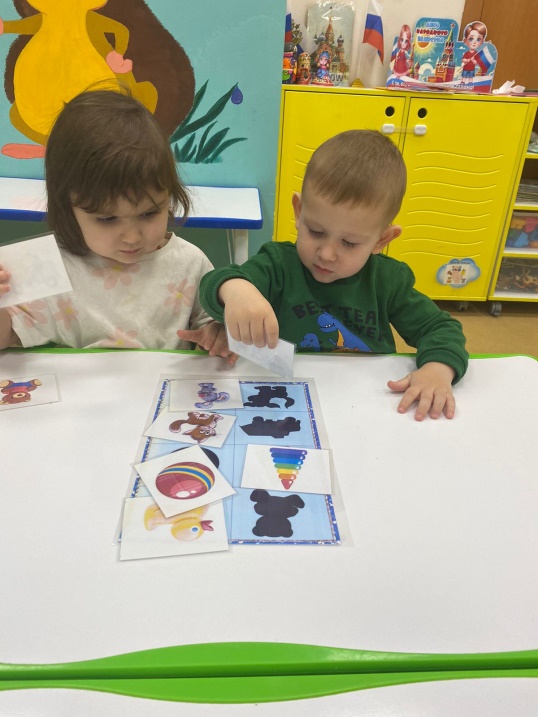 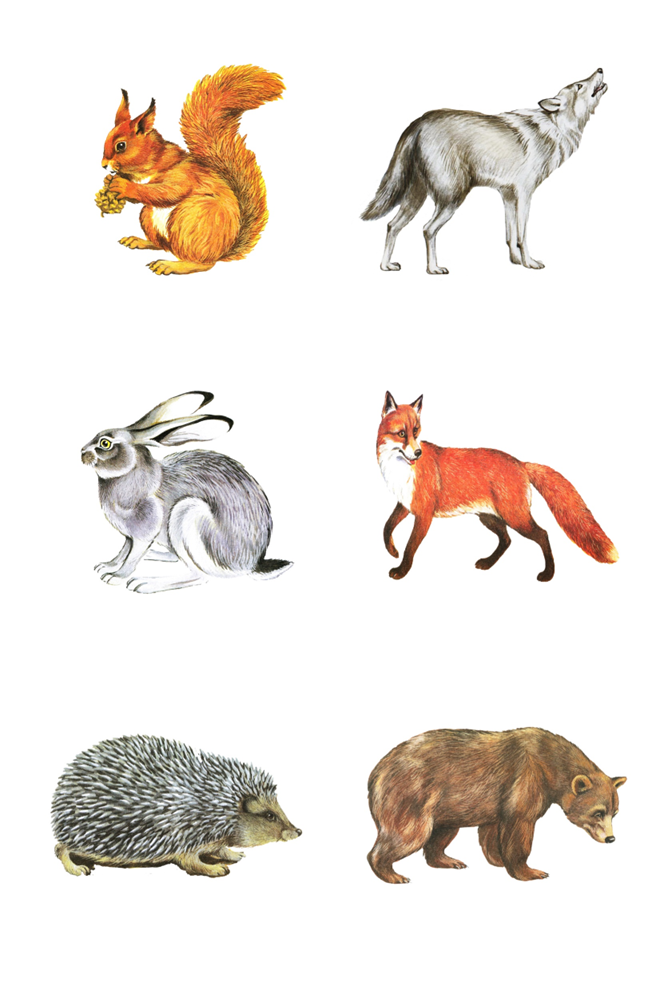 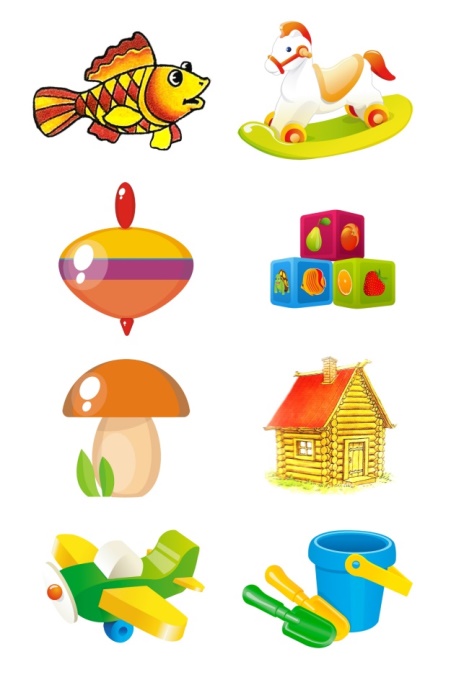 Игра «Найди заплатку»
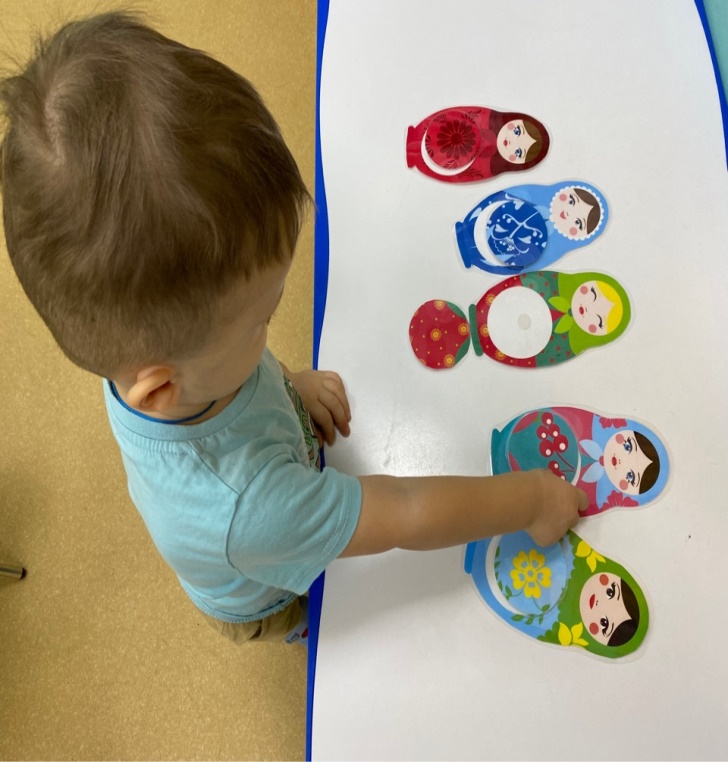 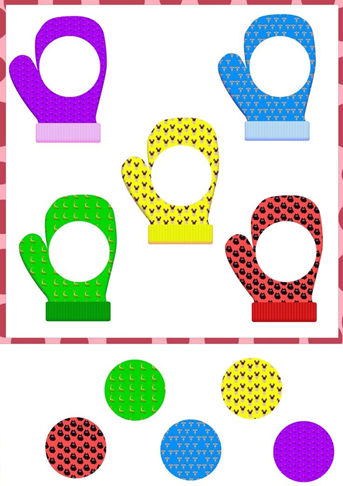 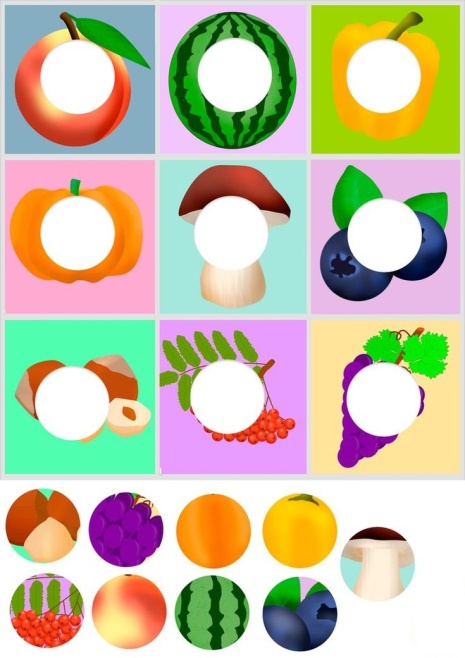 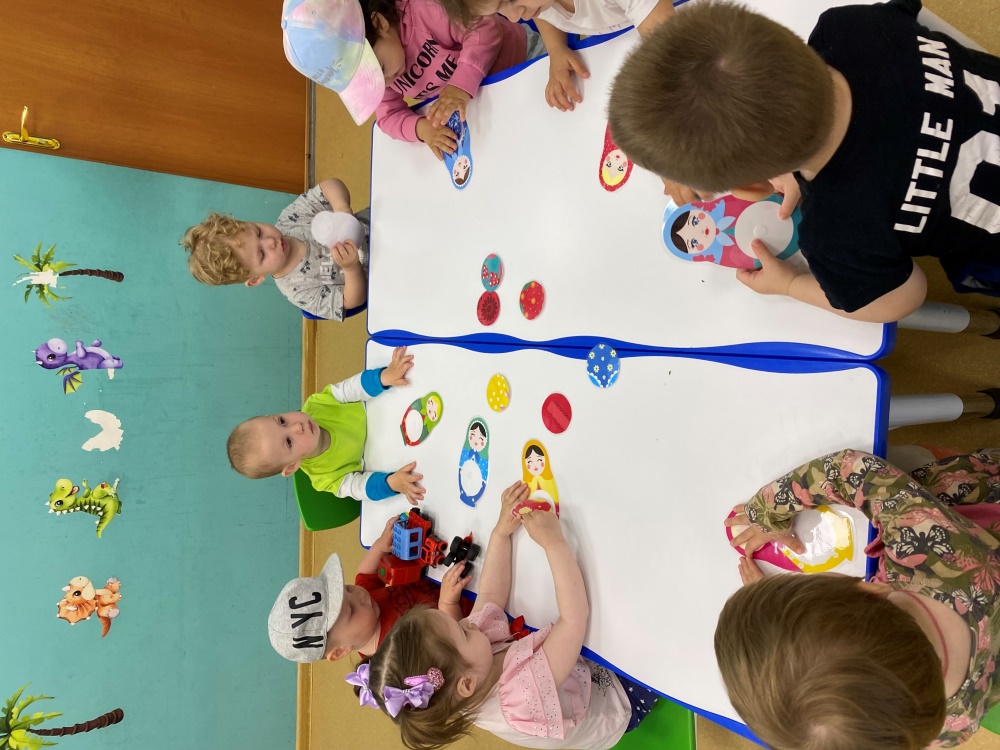 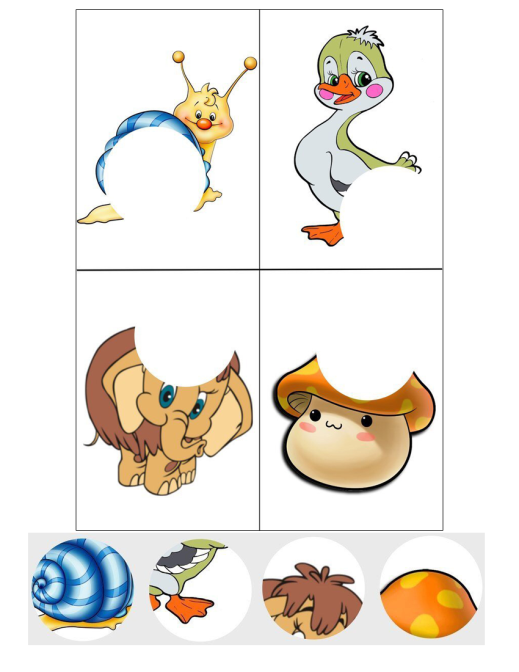 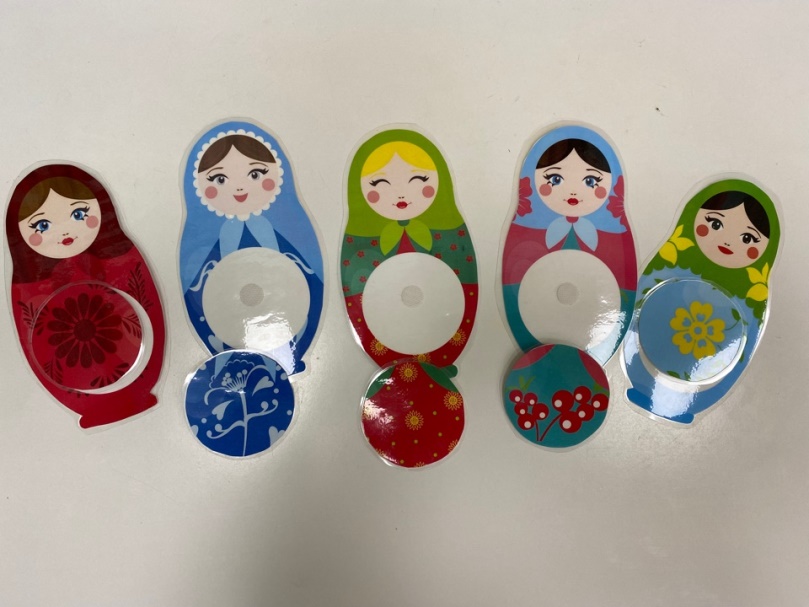 Игра – сказка «Репка»
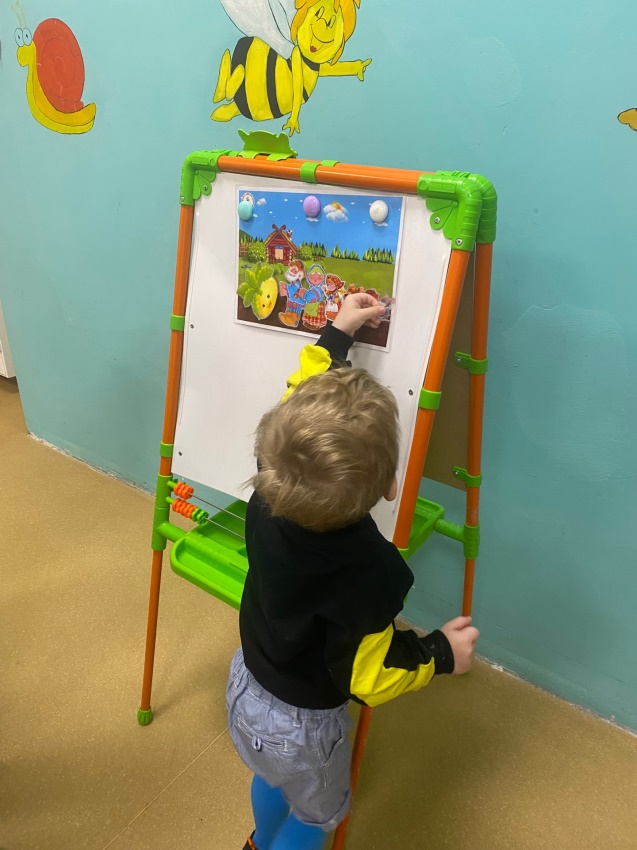 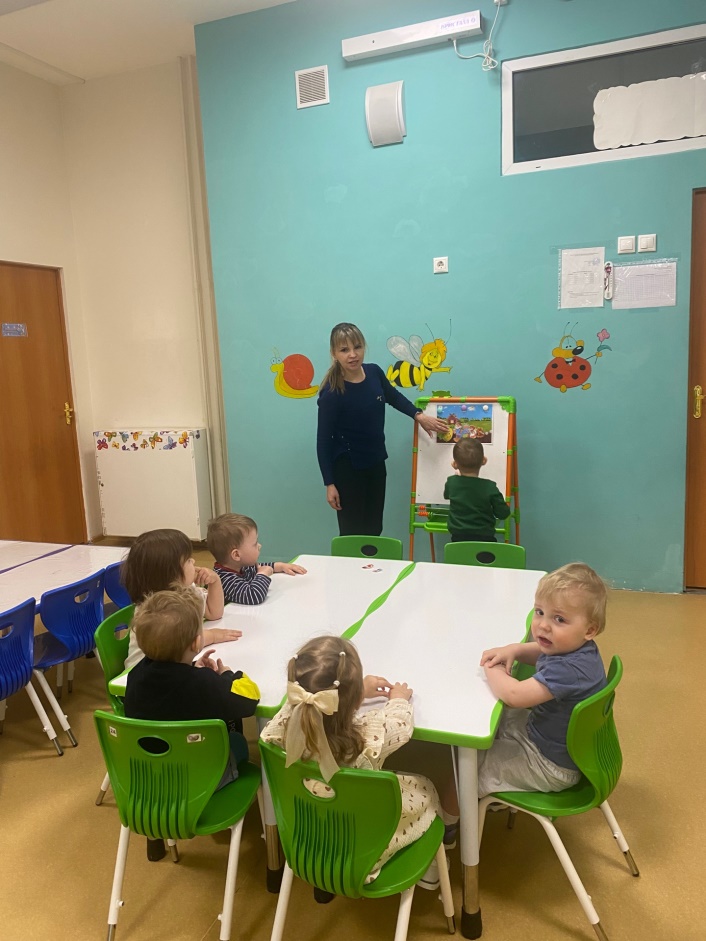 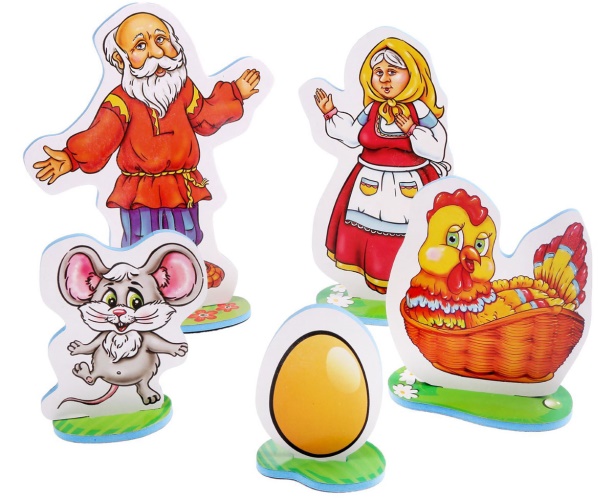 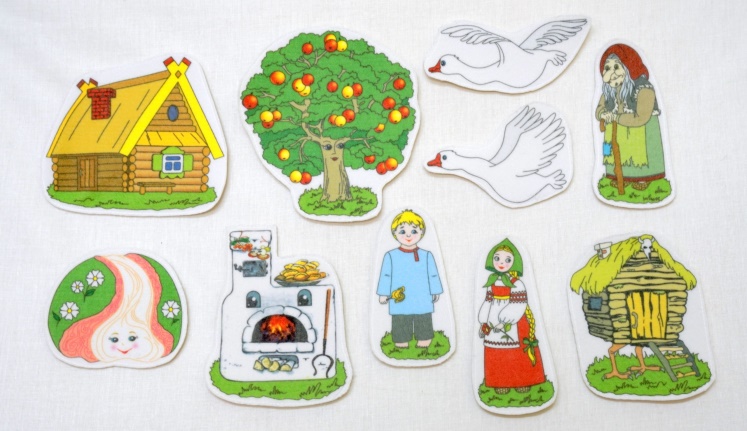 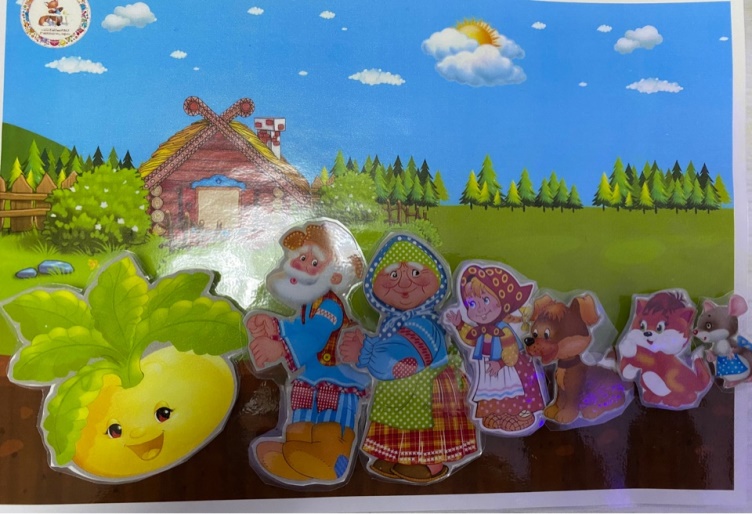 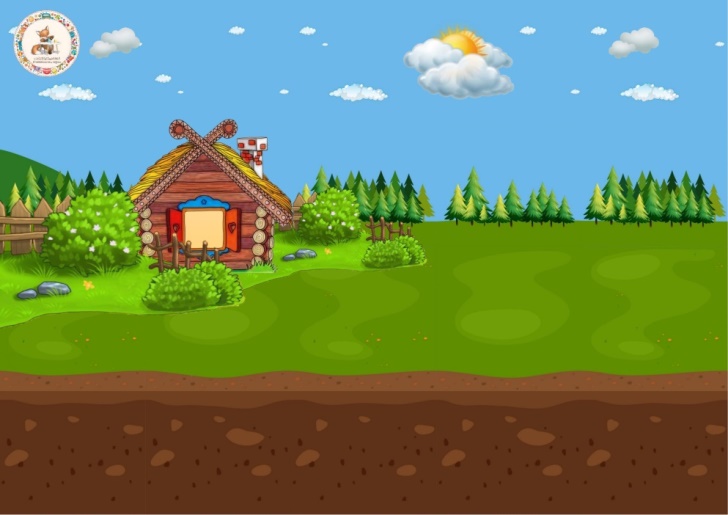 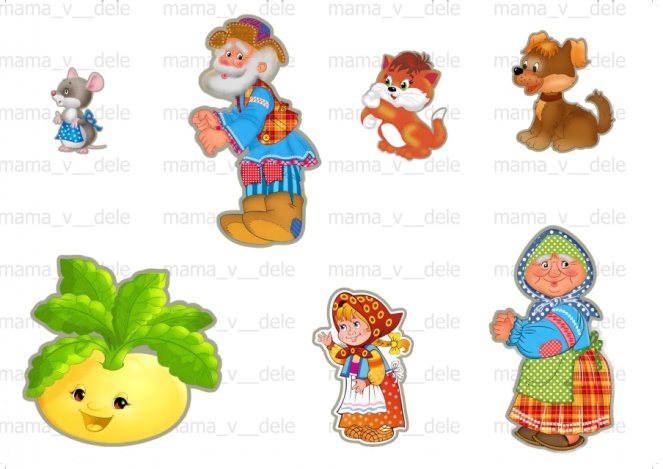 Игра «В деревне»
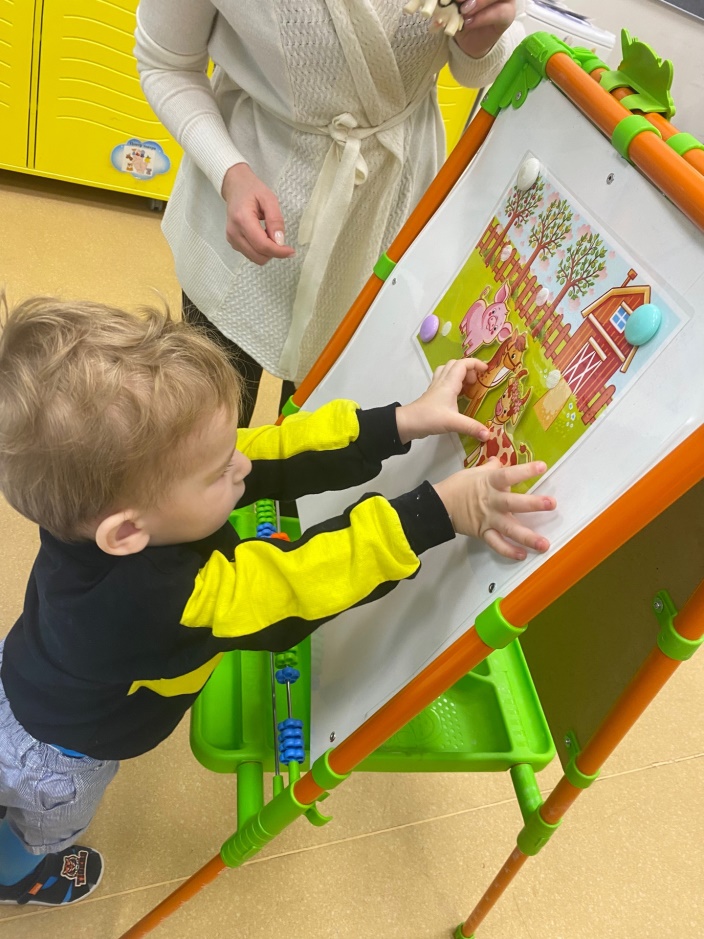 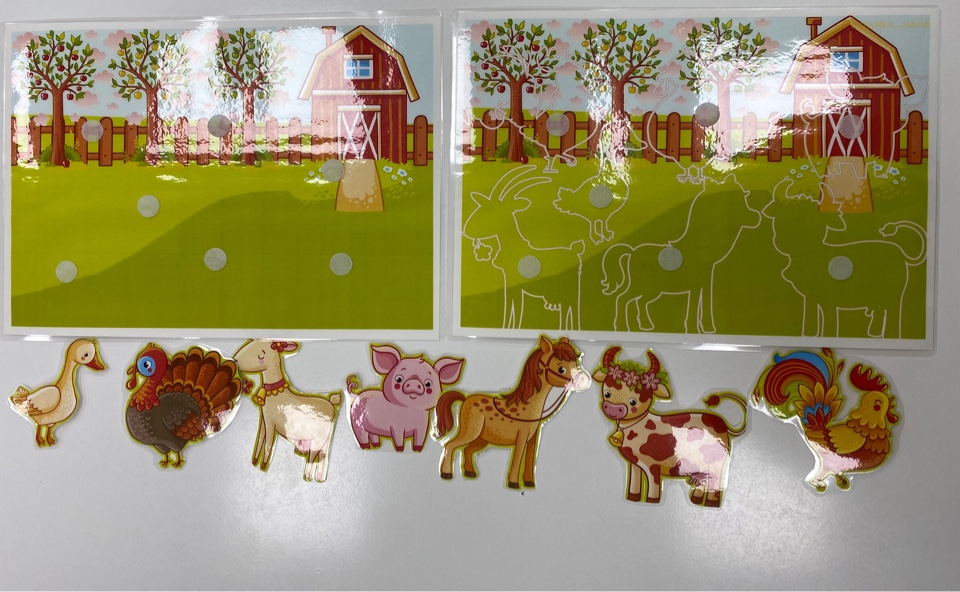 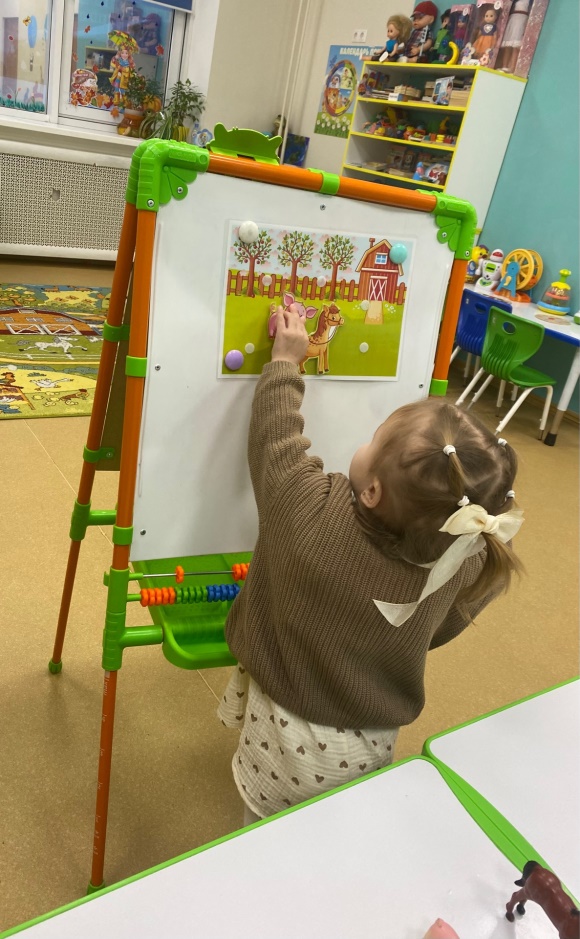 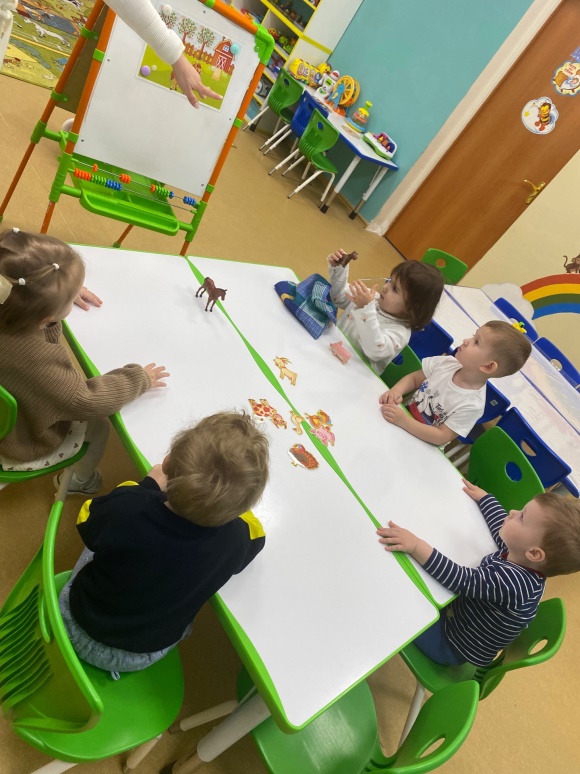 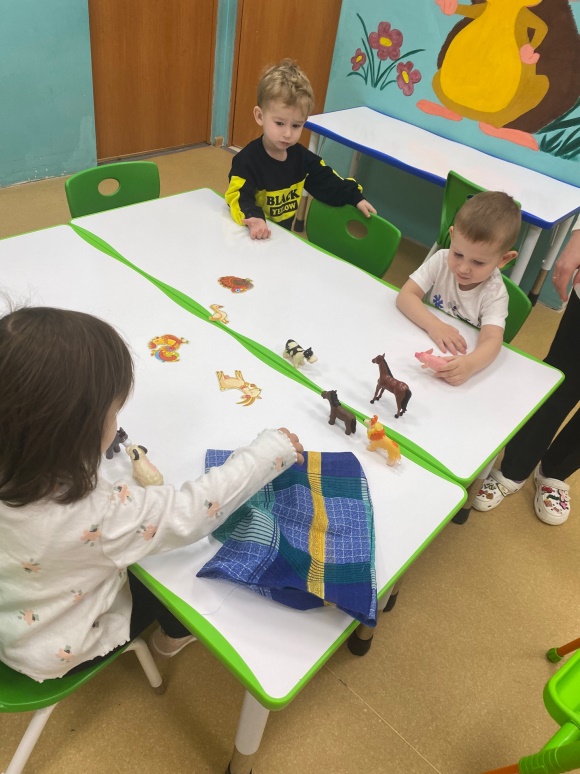 Игра помогает воспитателю донести до детей трудный материал в доступной форме. Отсюда можно сделать вывод о том, что использование игры необходимо при обучении детей дошкольного возраста.
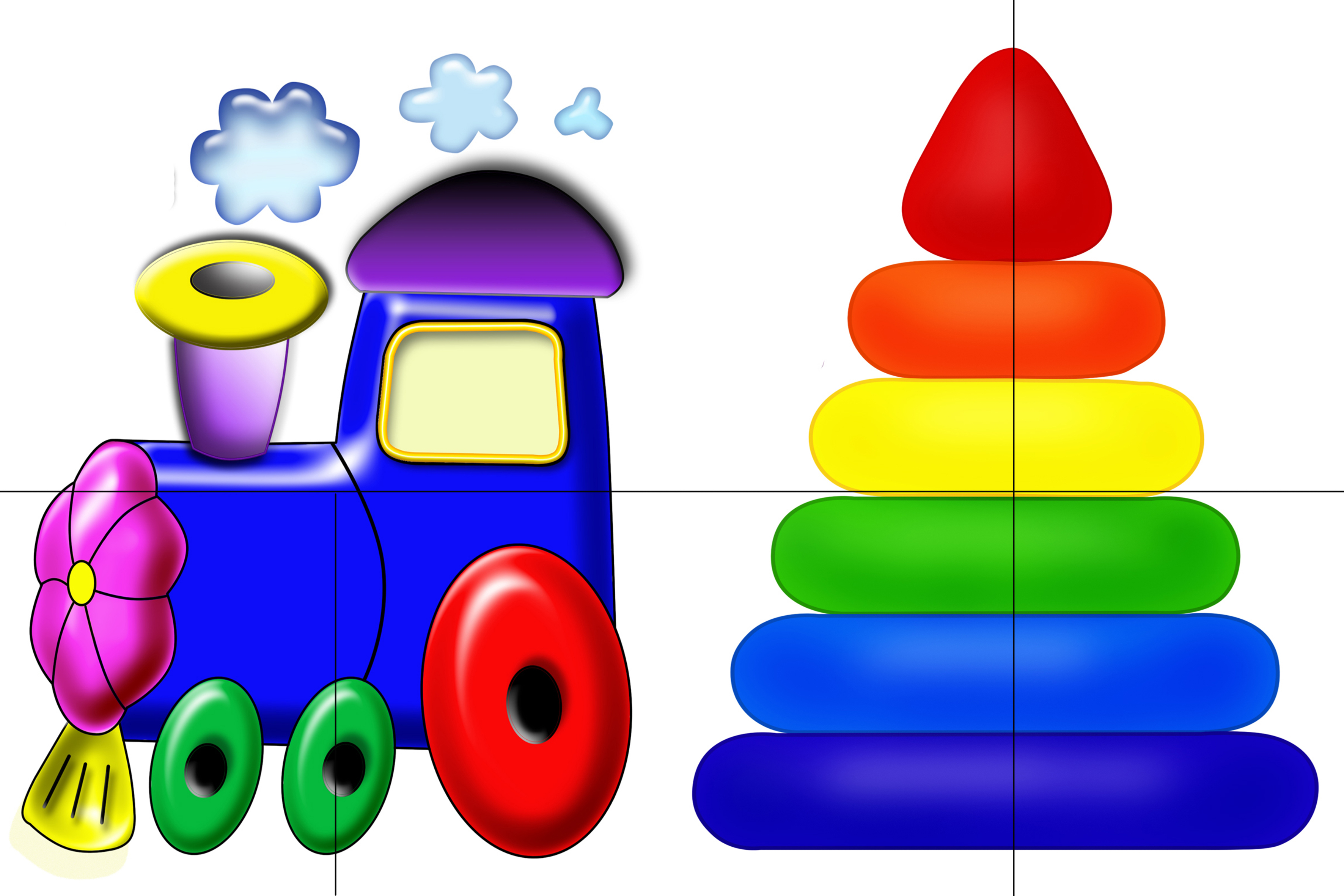 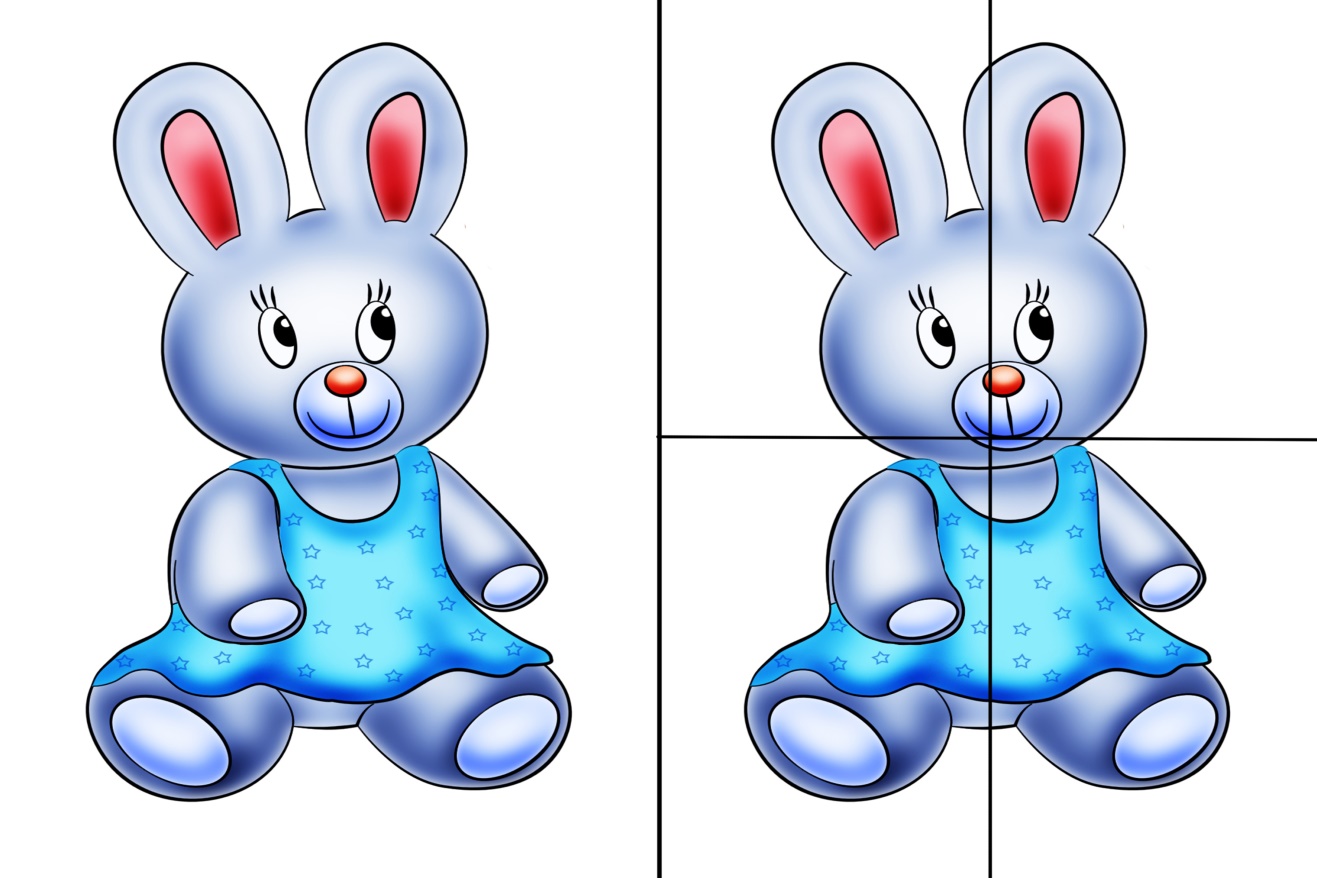